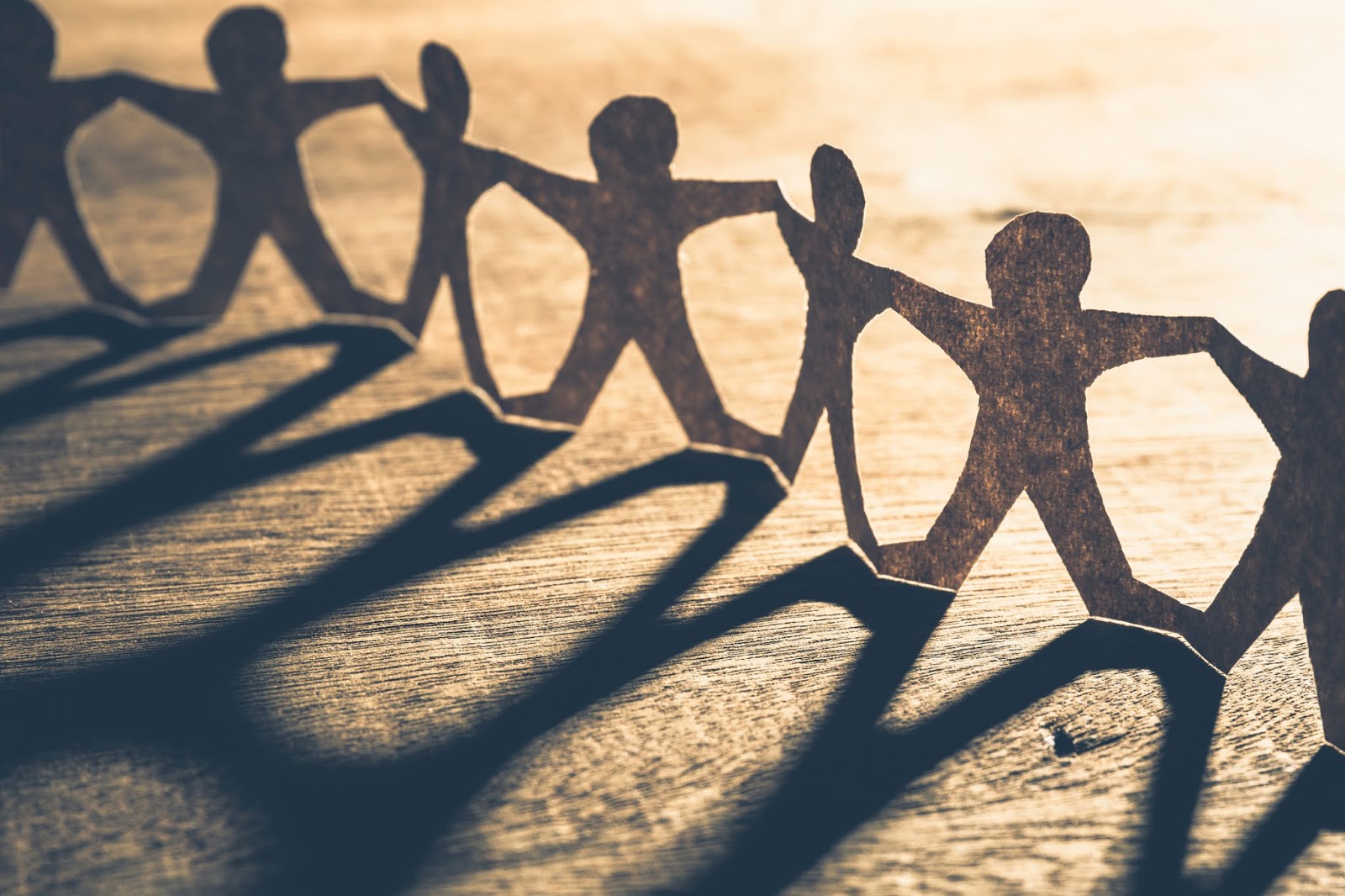 PERSONAL EVANGELISM
Lesson 4: Who Should I Teach (Prospects)
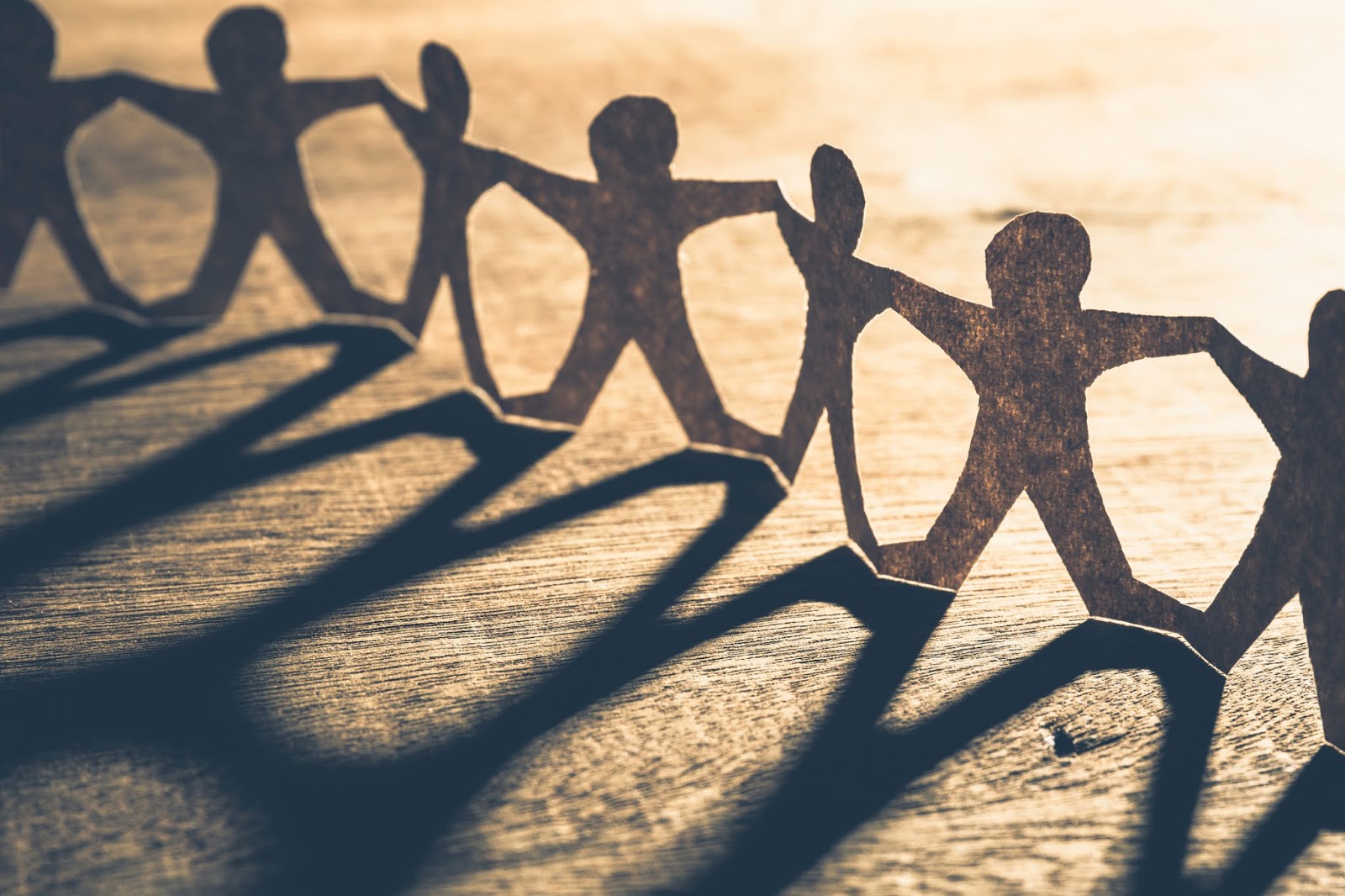 Introduction
﻿﻿﻿﻿﻿﻿It is easy to just write folks off as not being interested, when in reality they may be!	
Poss. no one has approached them to see?
Remember Henry Ford & friend.
﻿﻿﻿As we go through this lesson, think of some you may have overlooked.
Consider 1 Pet. 3:15
Sanctify the Lord God in your heart - You Examine Yourself and get right with God
Always be ready to give an answer or defense - Study so you know
Give answer to everyone who asks - Teach
Who Should I Teach (Prospects)
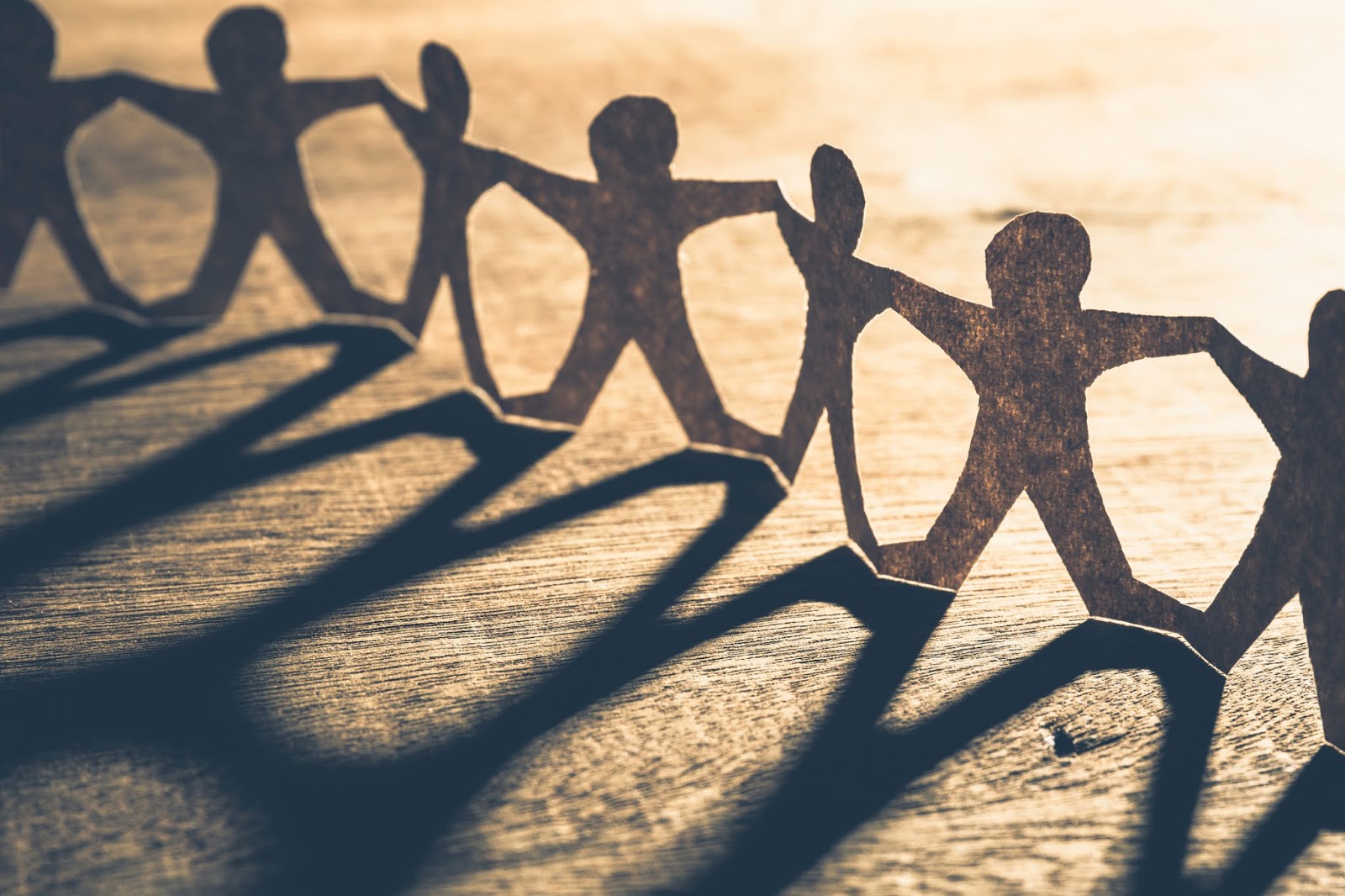 Teaching Those Who Have Asked
﻿﻿﻿﻿﻿﻿Those Already Attending Services
Some may be recurring in attendance who are not members of the local congregation
Visitors fill out visitor cards handed by usher, announced during announcements & in the collection
Follow-up with them.  See Ken Brown for helping in this.
Suggestion: multiple people and not all at once
In addition to the postcard:
How can you get to know them better?
Watch for opportunities to talk with them about spiritual matters
Some don’t obey or place membership because no one took interest in them.
Who Should I Teach (Prospects)
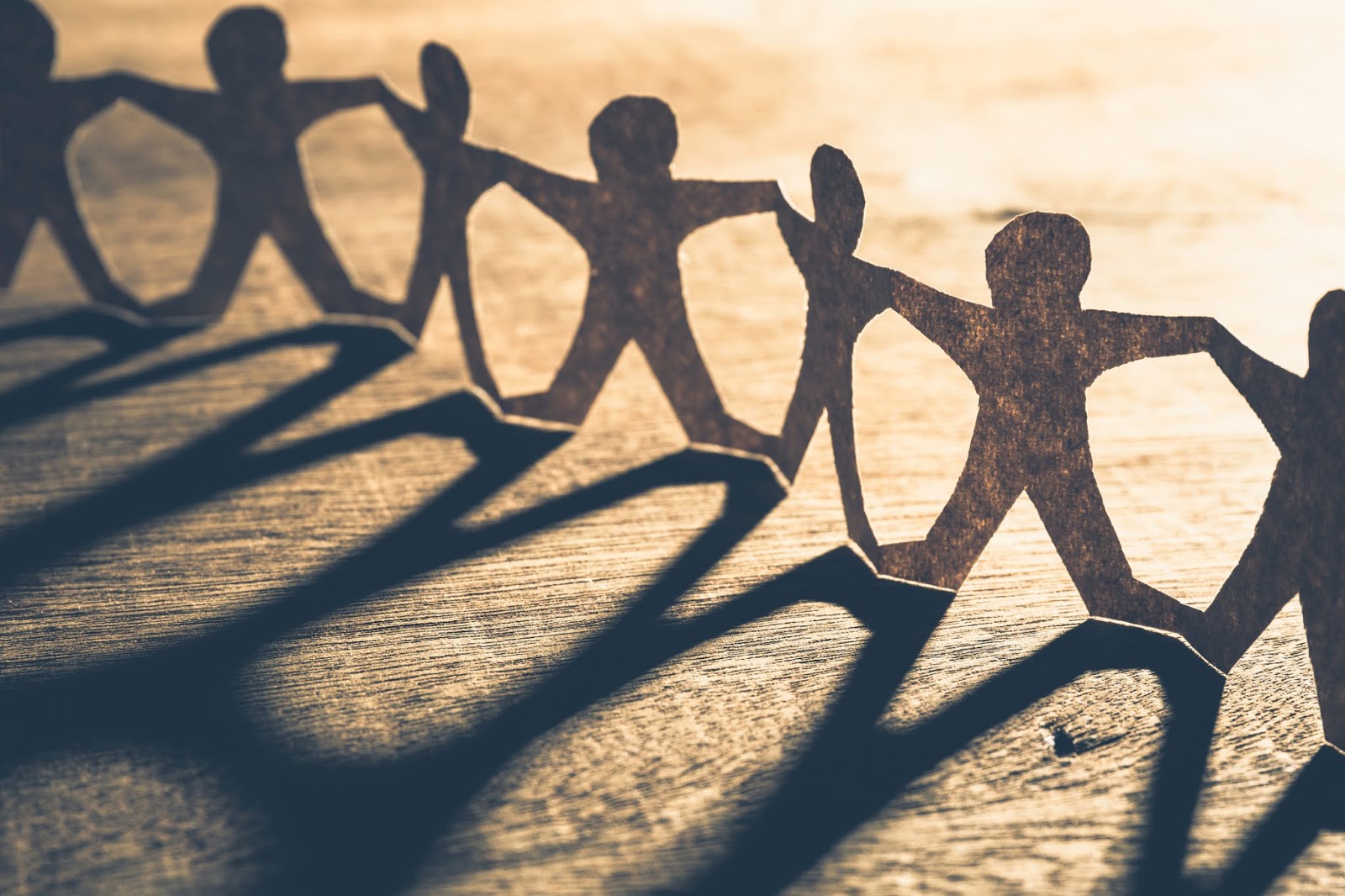 Teaching Those Who Have Asked
﻿﻿﻿﻿﻿﻿Those Who Previously Attended Services
Some may have attended & obeyed the gospel but have fallen back into the world(Matt. 13:1-9, 18-23)
Sower did not only sow the seed on the good ground.
Circumstances & soils of the heart change.
They may be waiting (unknowingly) for someone to help them see their error and help restore them (Gal. 6:1-2)
Who Should I Teach (Prospects)
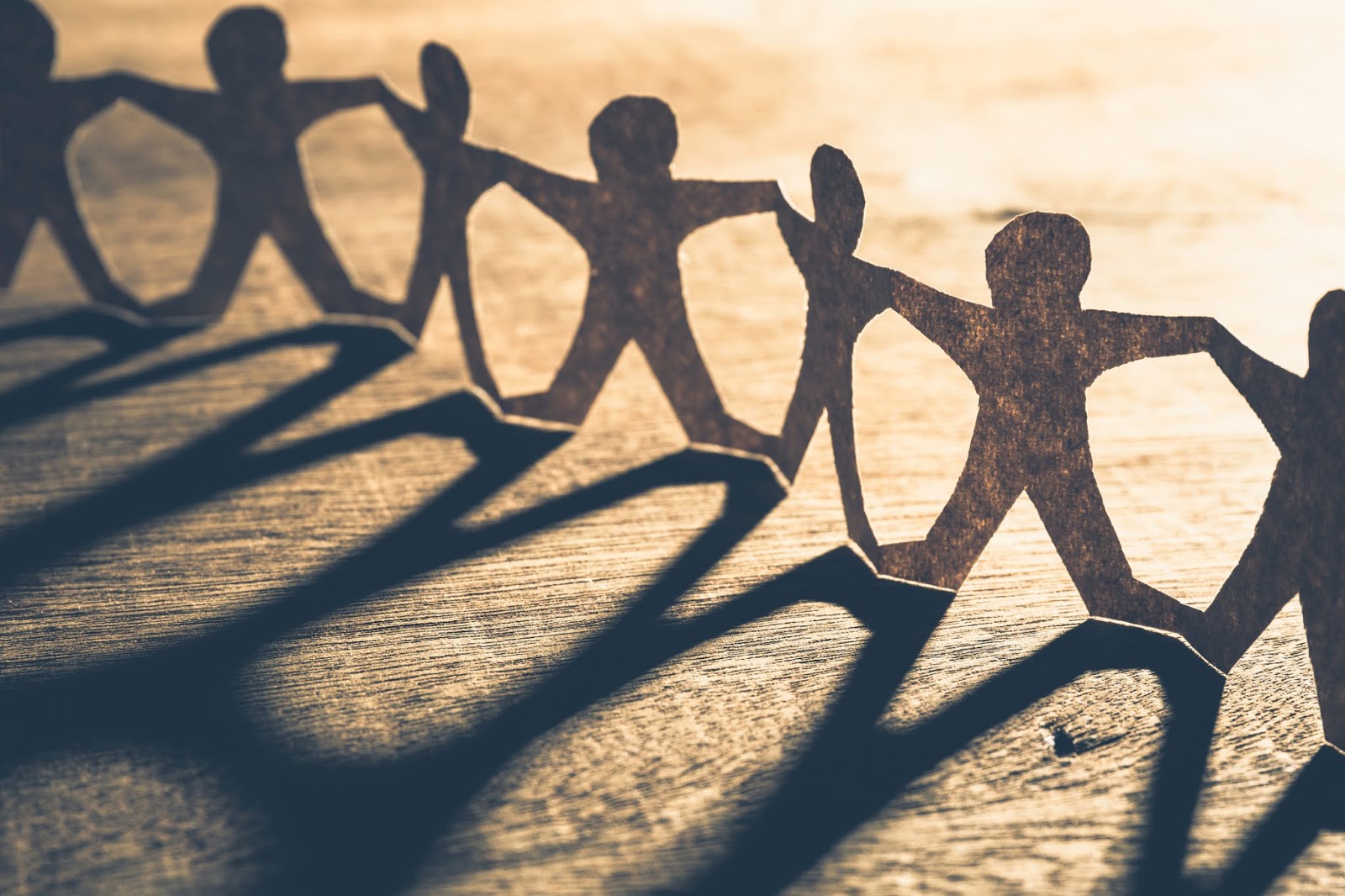 Teaching Those Who Have Asked
﻿﻿﻿﻿﻿﻿Large Groups 
Contacting people using a mass media approach (i.e. Bible correspondence course) can give a large group of prospects the opportunity to “ask”
May function well but has disadvantages
Some are inefficient, expensive, & time-consuming; on other hand, what’s the value of reaching one soul? (Matt 16:26)
Lessons sent out using postage and included postage to return, returned courses to be graded, send follow-up lessons with additional postage, schedule & teach classes
Studies shown many responding to non-personal, mass media program will complete lesson(s), often resist certain lessons taught and also often resist attending services
Who Should I Teach (Prospects)
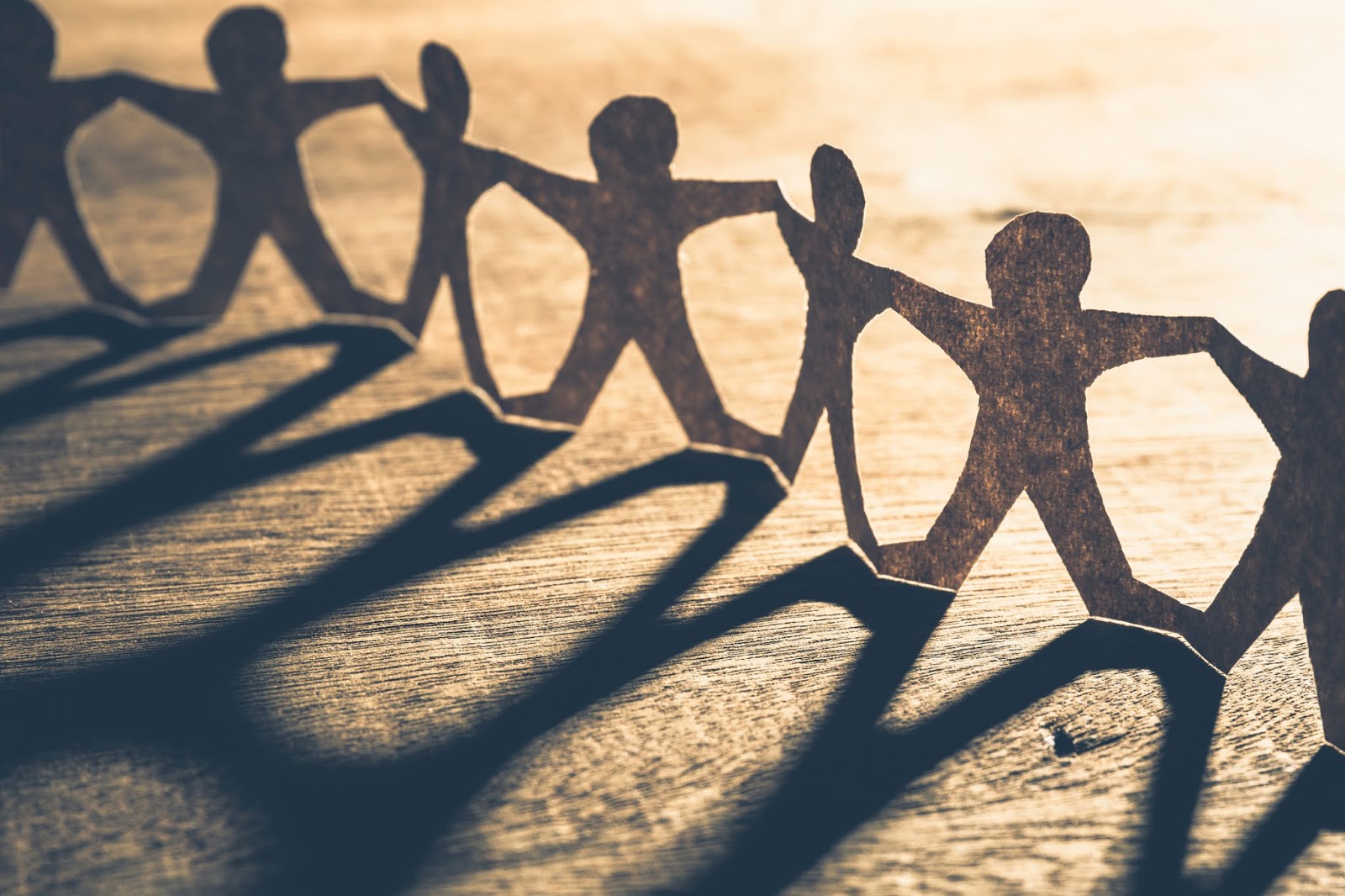 Teaching Those Who Have Asked
﻿﻿﻿﻿﻿﻿Large Groups 
New Residents May Have Not Asked YET
Those moving into a new area are great prospects
Can be done by watching for Sold/Sale Pending signs in neighborhood, in neighborhood online groups or by using a New Resident Direct Mail list.
Many are looking to make new friends for themselves or their children
Tips
Get to know them & be of help to them
Invite them over for dinner
Invite their kids to Bible Class.
Invite them to attend with you.
Who Should I Teach (Prospects)
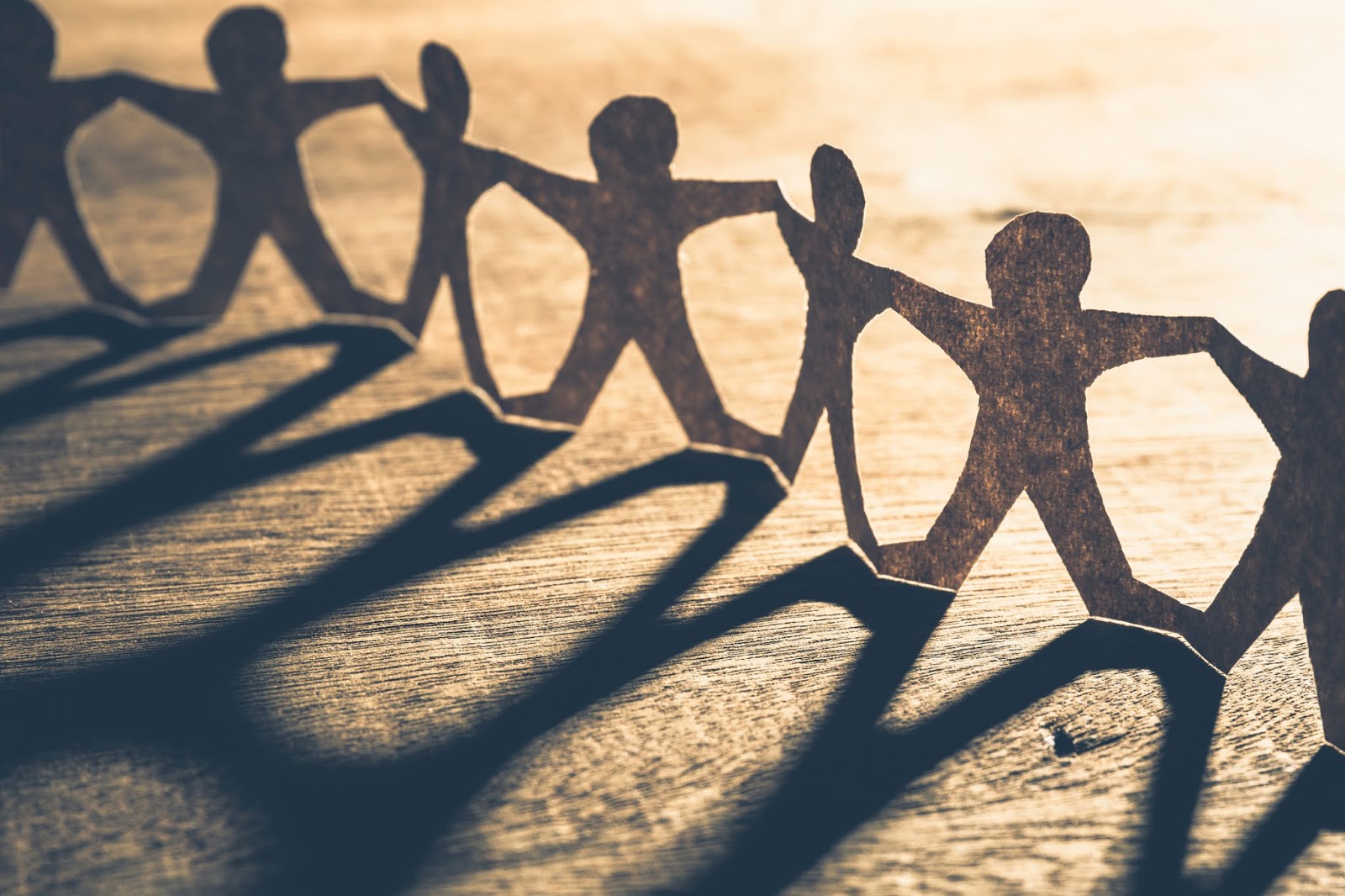 Teaching Those Who Have NOT Asked
﻿﻿﻿﻿﻿﻿Friends & Family of New Converts
Sometimes the best prospects!
These are often “asking” new converts about their conversion
When someone is converted, they want to share their joy with everyone they know (John 4:1-26, 28-30, 39-42)
Their mother, father or siblings may be lost.
Are we helping warning those lost?(Luke 16:27-29)
Every convert has new circles of family/friends
As new converts, have we gathered our house together to hear the gospel (i.e. Lydia for women, Cornelius or Philippian jailor for men)(Acts 10, 16)
Who Should I Teach (Prospects)
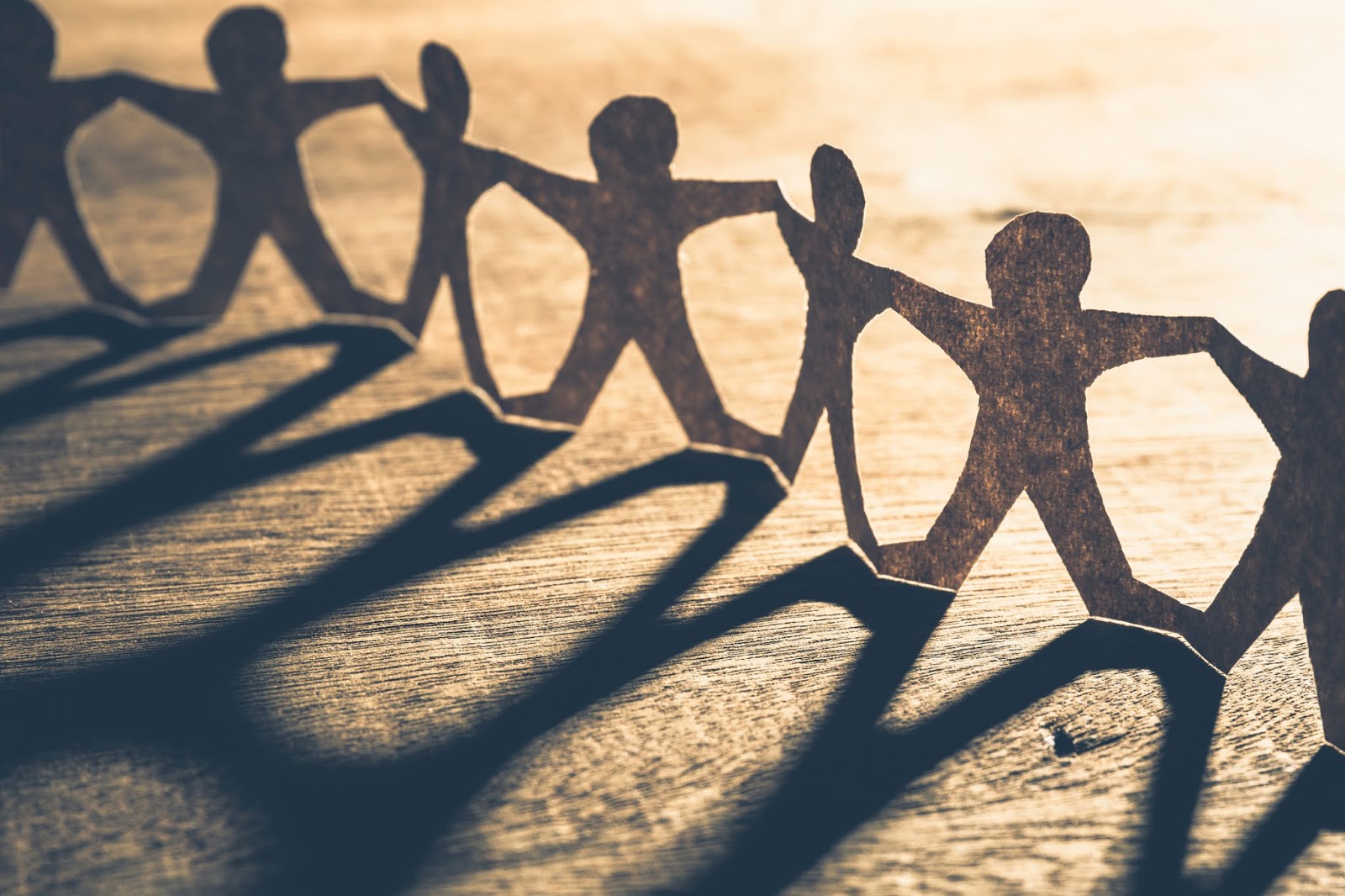 Teaching Those Who Have NOT Asked
﻿﻿﻿﻿﻿﻿Friends & Family of Current Members
May have previously said no but we need to understand no as Not Now.
You may be able to word something in a different way to prick their hearts (Acts 2:37)
Again, something may have happened in their lives to till the soil of their hearts (Matt. 13:1-9, 18-23)
Remember, every member has a different circle of family/friends
You can reach someone I cannot & vice versa.
Who Should I Teach (Prospects)
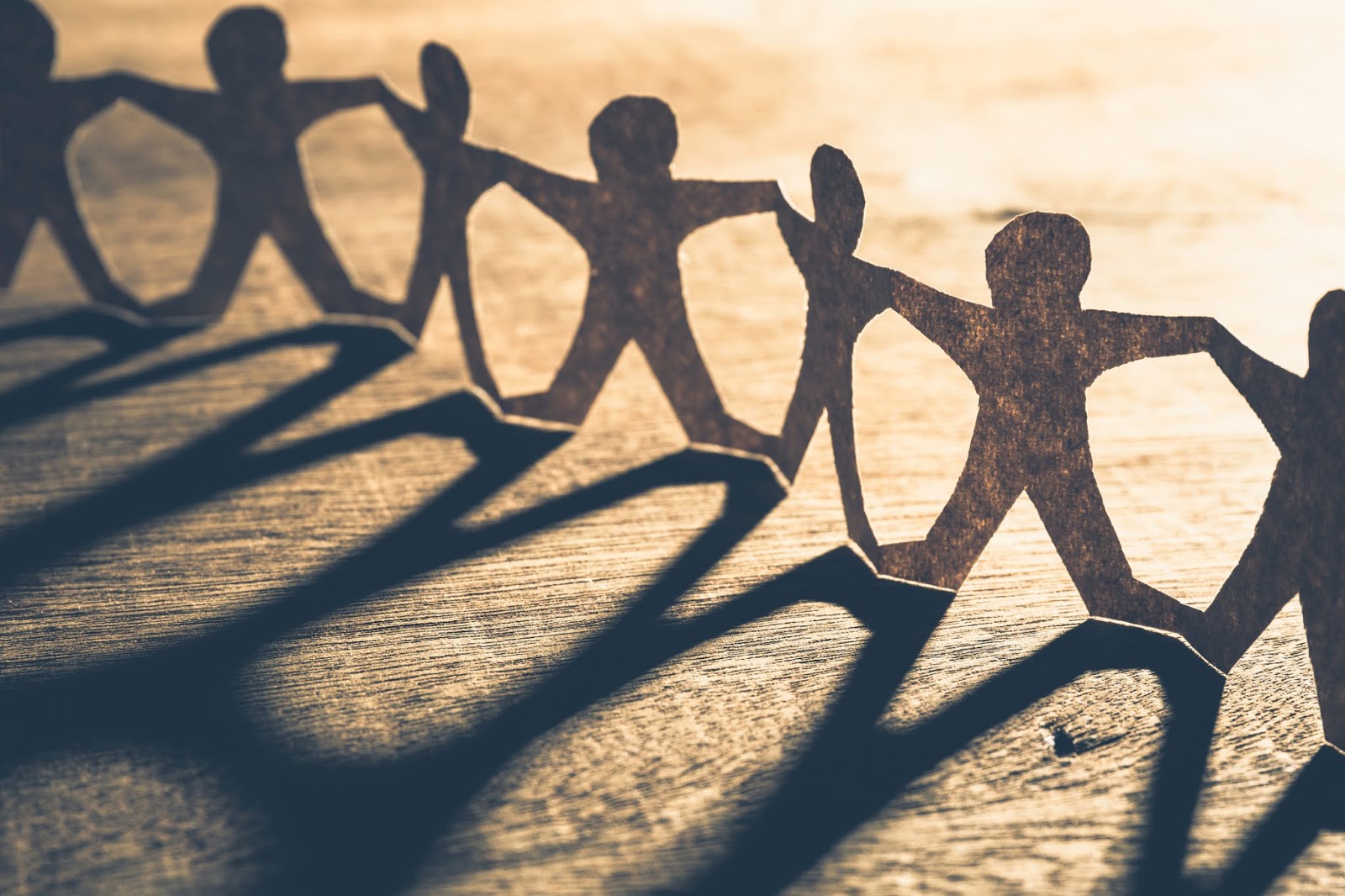 Teaching Those Who Have NOT Asked
﻿﻿﻿﻿﻿﻿Co-Workers/Classmates
Some work around others for years and don’t know they are members of the church
We talk with them about everything else – why not the Bible?
Do they have a soul? Remember Matt. 16:26
“You Never Mentioned Him to Me”
When in the better land before the bar we stand, How deeply grieved our souls will be;If any lost one there should cry in deep despair,“You never mentioned Him to me.”You never mentioned Him to me,You helped me not the way to see;You met me day by day and knew I was astray,Yet never mentioned Him to me."
Who Should I Teach (Prospects)
[Speaker Notes: 1 - HOW SAD]